CƠ HỘI, THÁCH THỨC VÀ LỢI ÍCH KHI VIỆT NAM THAM GIA CÁC FTA THẾ HỆ MỚI 
(CPTPP, EVFTA, UKVFTA)
PHẠM TRUNG NGHĨAPHÓ CHÁNH VĂN PHÒNG BAN CHỈ ĐẠO LIÊN NGÀNH HỘI NHẬP QUỐC TẾ VÊ KINH TẾ
ĐẮK LẮK, THÁNG 4 NĂM 2023
NỘI DUNG CHÍNH
1
GIỚI THIỆU HIỆP ĐỊNH CPTPP VÀ EVFTA, UKVFTA
2
MỘT SỐ KHUYẾN NGHỊ TRONG THỜI GIAN TỚI
PHẦN 1
HIỆP ĐỊNH FTA CPTPP - EVFTA - UKVFTA
FTA là gì?
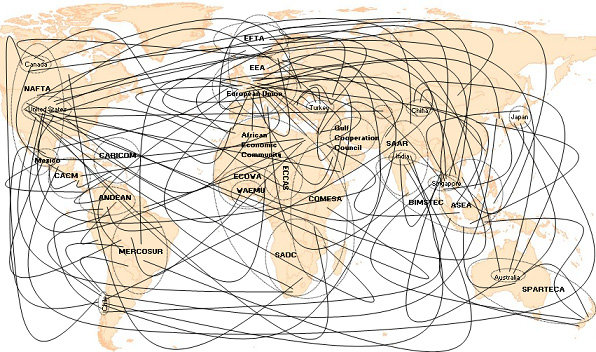 LÀ THỎA THUẬN MỞ CỬA THỊ TRƯỜNG VỚI SỰ THAM GIA CỦA ÍT NHẤT HAI THÀNH VIÊN 


Mục đích: Cắt giảm hoặc Xóa bỏ hàng rào thuế quan, dịch vụ và đầu tư để tạo thuận lợi cho thương mại
FTA thế hệ cũ                             FTA thế hệ mới
Các lĩnh vực như FTA thế hệ cũ
Sở hữu trí tuệ
Lao động
Môi trường
Mua sắm của Chính phủ
Doanh nghiệp Nhà nước
Thương mại điện tử
VD: CPTPP, EVFTA, UKVFTA
Thương mại hàng hóa 
Quy tắc xuất xứ
Thủ tục hải quan
TBT
SPS
Thương mại dịch vụ
Đầu tư
VD: ASEAN+, FTA Việt Nam – Nhật Bản
FTA VIỆT NAM
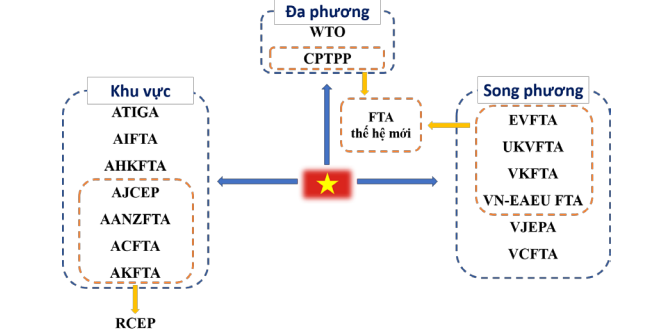 Despite being red, Mars is a cold place. It’s full of iron oxide dust, which gives the planet its reddish cast
Earth is the third planet from the Sun and the only planet known to harbor life
Your Logo
Company Description
FTA mà Việt Nam là thành viên và đã thực thi
Giữa các nước ASEAN (CEPT/AFTA)
Việt Nam vs. …
Mở cửa mạnh mẽ
ASEAN vs. …
Nhật Bản (2008)	Chile (2011)

Hàn Quốc (2015)	EAEU (2015)
TPP & CPTPP (2016-2018)

EVFTA (2019)

UKVFT (2021)

RCEP (2022)
Trung Quốc (2004)	Nhật Bản (2005)

Hàn Quốc (2006)	Ấn Độ (2006)

Australia & New Zealand (2008)
ASEAN & Hong Kong (2017)
2004 -
2008
2008 –
2015
1996
2015…
cptpp
HiệP định đối tác toàn diện và tiến bộ xuyên thái bình dương
Điểm nổi bật của Hiệp định CPTPP
02
Là hiệp định thương mại quan trọng nhất trong hơn hai thập kỷ qua, thúc đẩy hội nhập kinh tế trong khu vực Châu Á – Thái Bình Dương.
01
Là một FTA thế hệ mới, tiêu chuẩn cao và toàn diện
03
04
Đặt ra các yêu cầu và tiêu chuẩn cao về minh bạch hóa, đưa ra cơ chế giải quyết tranh chấp có tính ràng buộc và chặt chẽ
Giữ nguyên nội dung của Hiệp định TPP nhưng cho phép các nước thành viên tạm hoãn 20 nhóm nghĩa vụ
LỢI THẾ TỪ CPTPP
Thúc đẩy cải cách thể chế
Thay đổi tư duy
Giúp đa dạng hóa thị trường và mặt hàng xuất khẩu
Điều chỉnh chuỗi cung ứng trong bối cảnh chiến tranh thương mại
Sửa đổi văn bản pháp luật để phù hợp với cam kết trong Hiệp định CPTPP (sửa đổi 7 luật và nhiều VB cấp dưới luật)

Thay đổi tư duy xây dựng luật và thực thi luật ở cả cấp trung ương và địa phương.
Đặc biệt là tiếp cận với các thị trường mới (Canada, Mehico, Peru); cũng như khẳng định các mặt hàng xuất khẩu tại các thị trường truyền thống (Australia, Nhật Bản)
CƠ HỘI CỦA DOANH NGHIỆP VIỆT NAM THAM GIA CPTPP
Thâm nhập vào thị trường đầy tiềm năng chiếm 13.5% GDP thế giới với các thị trường lớn như Nhật Bản, Australia, v.v.

Cơ hội gia tăng xuất khẩu cho những mặt hàng Việt Nam có lợi thế như dệt may, da giày, nông thủy sản (kể cả gạo, đường, mật ong, rau củ quả), đồ gỗ, v.v. 

Các đối tác đều là các nền kinh tế có mức phát triển cao nên tạo thuận lợi cho vấn đề thu hút đầu tư, công nghệ.
THƯƠNG MẠI HÀNG HÓA VỚI THÀNH VIÊN CPTPP
Xuất khẩu: 10 tháng năm 2022, xuất khẩu sang các nước thành viên CPTPP đạt khoảng 45,1 tỷ USD, tăng 22%:- Nhật Bản dẫn đầu với 19,9 tỷ USD (tăng 15,4%)
- Canada thứ 2 với 6 tỷ USD (tăng 24%)- Malaysia 4,8 tỷ (tăng 30%), Úc 4,7 tỷ (tăng 38%), Singapore 3,7 tỷ USD …- Đáng chú ý là sự gia tăng ấn tượng về kim ngạch xuất khẩu sang các thị trường chưa có FTA, như Canada 5,5 tỷ, Mexico 4,6 tỷ, Peru 454 triệu USD.
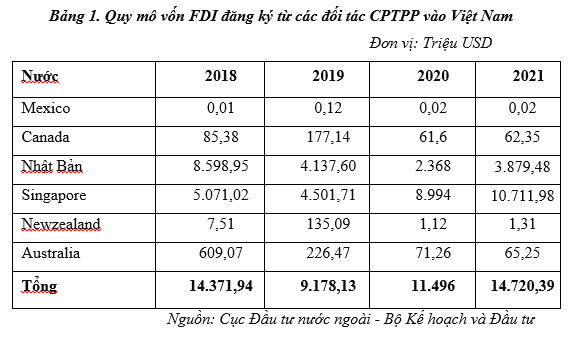 THÁCH THỨC CỦA DOANH NGHIỆP VIỆT NAM THAM GIA CPTPP
- Sức ép cạnh tranh cho nền kinh tế, doanh nghiệp và hàng hóa, dịch vụ: 

Sức ép đến từ cam kết mở cửa thị trường với hàng hóa, dịch vụ cho các thành viên CPTPP, đặc biệt với một số nhóm ngành Việt Nam như thép, ô tô, giấy.
Là sức ép cạnh tranh lành mạnh, có chọn lọc và theo lộ trình phù hợp
Một số hàng hóa có lợi thế cạnh tranh từ các thị trường lớn như Australia, Nhật Bản, New Zealand (tuy nhiên Việt Nam cũng đã có các Hiệp định Thương mại Tự do với các quốc gia này từ trước).

- Khoảng cách địa lý xa xôi + Tiêu chuẩn chất lượng cao

- Nguồn gốc quy tắc xuất xứ của CPTPP phức tạp
EVFTA
Hiệp định Thương mại tự do giữa
việt nam và liên minh châu âu (eu)
Điểm nổi bật của Hiệp định EVFTA
02
Là FTA toàn diện, chất lượng cao và 
đảm bảo cân bằng lợi ích cho cả Việt 
Nam và EU, trong đó cũng đã lưu ý 
đến chênh lệch về trình độ phát triển 
giữa hai bên
Củng cố mối quan hệ song phương 
theo định hướng chiến lược, toàn diện và bền vững.
01
03
04
Có mức cam kết cao nhất (99,2%) mà một đối tác dành cho Việt Nam trong số các FTA đã được ký kết
Là FTA đầu tiên mà EU ký kết với một nước đang phát triển ở khu vực châu Á – Thái Bình Dương
LỢI THẾ TỪ EVFTA
Thúc đẩy cải cách thể chế
Thay đổi tư duy
Giúp đa dạng hóa thị trường và mặt hàng xuất khẩu
Điều chỉnh chuỗi cung ứng trong bối cảnh chiến tranh thương mại
Sửa đổi văn bản pháp luật để phù hợp với cam kết trong Hiệp định EVFTA (sửa 2 Luật và 1 số văn bản dưới luật)

Thay đổi tư duy xây dựng luật và thực thi luật ở cả cấp trung ương và địa phương.
Đặc biệt là các mặt hàng nông, thủy sản cũng như những mặt hàng Việt Nam có nhiều lợi thế cạnh tranh
LỢI ÍCH CỦA EVFTA
Gia tăng đầu tư chất lượng cao, nâng tầm nền kinh tế
Môi trường kinh doanh được cải thiện
1
Cải cách thể chế
Đầu tư nước ngoài và trong nước được duy trì và tăng trưởng
Tập trung vào sản xuất các mặt hàng xuất khẩu để tận dụng thị trường EVFTA
Nâng cao trình độ và năng lực cạnh tranh của hàng Việt
2
Đầu tư nước ngoài
Nâng tầm nền kinh tế
Việt Nam
Có hàm lượng công nghệ cao
3
Thu hút đầu tư
Phần 2 - EVFTA
LỢI ÍCH CỦA EVFTA
Tác động của EVFTA tới xuất nhập khẩu với EU và GDP*
Nguồn: Bộ Kế hoạch và Đầu tư
CƠ HỘI ĐỐI VỚI VIỆT NAM THAM GIA EVFTA
(1) Thâm nhập vào thị trường đầy tiềm năng với 508 triệu dân và tổng sản phẩm nội địa (GDP) khoảng 18.000 tỷ USD

Cơ hội gia tăng xuất khẩu cho những mặt hàng Việt Nam có lợi thế như dệt may, da giày, nông thủy sản (kể cả gạo, đường, mật ong, rau củ quả), đồ gỗ, v.v. 

Cơ cấu kinh tế của EU và Việt Nam mang tính bổ sung rất cao, không đối đầu trực tiếp.
CƠ HỘI ĐỐI VỚI VIỆT NAM THAM GIA EVFTA
(2) Hưởng lợi từ nguồn hàng hóa, nguyên liệu nhập khẩu với chất lượng tốt và ổn định với mức giá hợp lý hơn từ EU

(3) Cơ hội được tiếp cận với nguồn máy móc, thiết bị, công nghệ/kỹ thuật cao từ các nước EU, qua đó để nâng cao năng suất và cải thiện chất lượng sản phẩm

(4) Tạo điều kiện để hình thành những chuỗi giá trị mới
THƯƠNG MẠI HÀNG HÓA VỚI THÀNH VIÊN EVFTA
2022: Xuất khẩu sang các nước thành viên EVFTA đạt khoảng 46 tỷ USD, tăng 15%:    + Hà Lan 10,5 tỷ USD (tăng 31,5%) 
    + Đức 9 tỷ USD (tăng 23%)
    + Pháp 3,7 tỷ USD (tăng 15%)
- Vấn đề lạm phát làm giảm tiêu dùng, tồn kho tăng
- Vấn đề đồng EUR mất giá ảnh hưởng DN XK
THÁCH THỨC ĐỐI VỚI DOANH NGHIỆP VIỆT NAM TRƯỚC EVFTA
(1) Sức ép cạnh tranh cho nền kinh tế, doanh nghiệp và hàng hóa, dịch vụ: 

Sức ép đến từ cam kết mở cửa thị trường với hàng hóa, dịch vụ cho EU.

 Là sức ép cạnh tranh lành mạnh, có chọn lọc và theo lộ trình phù hợp

Cơ cấu kinh tế của EU và Việt Nam mang tính bổ sung rất cao, không đối đầu trực tiếp nên dự kiến sức ép cạnh tranh sẽ không lớn.
THÁCH THỨC ĐỐI VỚI DOANH NGHIỆP VIỆT NAM TRƯỚC EVFTA
(2) Phải tuân thủ những quy định, quy tắc chặt chẽ 
Các thủ tục đầu tư, hải quan, thuận lợi hóa thương mại, tiêu chuẩn kỹ thuật (TBT), các biện pháp kiểm dịch động, thực vật (SPS), sở hữu trí tuệ, mua sắm của Chính phủ, phát triển bền vững, v.v.
 Thách thức từ chi phí tuân thủ 
 Quy tắc nguồn gốc xuất xứ rất chặt chẽ
 Chất lượng, vệ sinh an toàn thực phẩm (thuốc trừ sâu), dán nhãn, môi trường, sản phẩm xanh,..
Tuy nhiên, về cơ bản, phù hợp với chủ trương cải cách thủ tục hành chính, tăng cường hiệu quả của mua sắm công, đổi mới mô hình tăng trưởng của Việt Nam
(3) Khả năng thay đổi để thích hợp
UKVFTA
Hiệp định Thương mại Tự do 
Việt Nam - Vương quốc Anh
Điểm nổi bật của Hiệp định UKVFTA
02
Là FTA toàn diện, chất lượng cao và mức độ tự do hóa mạnh
Củng cố mối quan hệ song phương 
toàn diện, ổn định và lâu dài
01
03
04
Có mức cam kết cắt giảm thuế quan rất cao (99,2%) đi kèm hưởng hạn ngạch thuế quan
Là FTA được đàm phán trên nguyên tắc kế thừa có điều chỉnh của EVFTA
CƠ HỘI ĐỐI VỚI VIỆT NAM THAM GIA UKVFTA
Thị trường Nhập khẩu 700 tỷ USD/năm. Đối tác TM lớn thứ 3 tại châu Âu

Cơ hội gia tăng xuất khẩu cho những mặt hàng Việt Nam có lợi thế như dệt may, da giày, nông thủy sản, gạo, đồ gỗ, rau quả, v.v. 

Cơ cấu kinh tế, thương mại hàng hóa và dịch vụ của Anh và Việt Nam mang tính bổ sung rất cao, không đối đầu trực tiếp.

 Hơp tác trong các lĩnh vực phát triển bền vững, năng lượng tái tạo, công nghệ thân thiện môi trường, logistics, tài chính và kinh tế số
Các mặt hàng của Việt Nam hưởng lợi
Thủy hải sản: thuế NK tôm nguyên liệu và một số loại cá tra từ 10-20% về 0% (ngay khi HĐ có hiệu lực)
 Gạo: 13.358 tấn hưởng hạn ngạch thuế quan 0% 
 Dệt may: bỏ thuế quan ngay (42,5% số dòng thuế) hoặc theo lộ trình (2 đến 6 năm) 
 Đồ gỗ: lộ trình giảm thuế về 0% trong 5 năm tới. 
 Trái cây: 94% trong tổng số 547 dòng thuế được xóa bỏ (ngay khi HĐ có hiệu lực)
 Hạt điều: 90% thị phần
 Cà phê: 7 tháng 2022 XK 32.500 tấn, đạt 66 triệu USD, tăng 75% về lượng so với cùng kỳ
THƯƠNG MẠI HÀNG HÓA VỚI ANH
2022: Xuất khẩu sang UK đạt 6,1 tỷ USD (tăng 16%): điện thoại (1,1 tỷ USD; dệt may (804 triệu USD); giày dép (765 triệu US D), cà phê (91 triệu USD) …- Vấn đề lạm phát làm giảm tiêu dùng, tồn kho tăng
 Vấn đề gián đoạn chuỗi cung ứng về nguồn cung nguyên vật liệu dệt may, da giày
 Vấn đề tiêu chuẩn kỹ thuật, vệ sinh an toàn thực phẩm, thương hiệu sản phẩm,…
THÁCH THỨC ĐỐI VỚI DOANH NGHIỆP VIỆT NAM TRƯỚC UKVFTA
Các thủ tục đầu tư, hải quan, thuận lợi hóa thương mại, tiêu chuẩn kỹ thuật (TBT), các biện pháp kiểm dịch động, thực vật (SPS), sở hữu trí tuệ, mua sắm của Chính phủ, phát triển bền vững,…

 Tiêu chuẩn, yêu cầu chất lượng đối với hàng hóa nhập nhẩu rất khắt khe

 Quy tắc nguồn gốc xuất xứ chặt chẽ

 Chất lượng, vệ sinh an toàn thực phẩm, dán nhãn, thương hiệu, môi trường

 Điều chỉnh mô hình sản xuất, nuôi trồng phù hợp với chuẩn kỹ thuật
PHẦN 2
MỘT SỐ KHUYẾN NGHỊ
MỘT SỐ KHUYẾN NGHỊ TRONG THỜI GIAN TỚI
Cán bộ làm công tác HNKTQT: Nâng cao năng lực thực thi HNQT, nghiên cứu - bám sát diễn biến kinh tế-chính trị thế giới, khu vực và các nước lớn, các vấn đề về HNKTQT để dự báo và tham mưu có hiệu quả. Nắm bắt và thực hiện tốt Kế hoạch thực thi Hiệp định FTA được UBND Tỉnh/Thành phố ban hành (sát thực tế nhất)
Công tác thông tin tuyên tuyền: Tăng cường tác thông tin tuyên tuyền về cơ hội, lợi ích và kết quả thực thi các FTA như CPTPP, EVFTA,… trên các phương tiện thông tin đại chúng
Tổ chức đào tạo chuyên sâu: Tổ chức các hình thức hướng dẫn nâng cao hiểu biết chuyên sâu cho DN về làm thế nào để tận dụng được các FTA (quy tắc xuất xứ,…), về khả năng pháp lý, năng lực cạnh tranh của DN.
MỘT SỐ KHUYẾN NGHỊ TRONG THỜI GIAN TỚI
4. Đối với cộng đồng doanh nghiệp: Các DN cần có đội ngũ nhân sự pháp lý đủ khả năng, chủ động tìm hiểu thông tin các cam kết về các FTA, nắm chắc những thông tin về lộ trình cắt giảm thuế liên quan đến các mặt hàng kinh doanh; nghiên cứu thủ tục, quy định, thị hiếu của thị trường để có chiến lược điều chỉnh sản xuất, chất lượng sản phẩm, kế hoạch kinh doanh và cạnh tranh phù hợp nhằm tận dụng tối đa các cơ hội do các FTA mang lại.
Chủ động nghiên cứu, nắm vững cam kết của Việt Nam và các nước đối tác, đặc biệt trong lĩnh vực kinh doanh và sản xuất của mình để xây dựng chiến lược sản xuất, kinh doanh phù hợp
 Lưu ý cách tra cứu thuế: https://trungtamwto.vn/chuyen-de/16567-van-kien-hiep-dinh-rcep
 Tại phần Phụ lục 1: Biểu cam kết thuế quan. Có đầy đủ các cam kết thuế của từng nước theo lộ trình các năm để tiện tra cứu: Các mặt hàng thủy sản: tra theo HS 4 số đầu từ 0301 – 0308; Các mặt hàng da giày: tra theo HS 4 số đầu từ 6401 – 6406; Các mặt hàng thủy sản đóng hộp: tra theo HS 4 số đầu từ 1604 – 1605; Mặt hàng gạo: tra theo HS 4 số đầu 1006.
 So sánh mức cắt giảm thuế với các Hiệp định khác mà Việt Nam đã ký kết để chọn sử dụng C/O ưu đãi của FTA có mức giảm thuế tối đa và thị trường mà Doanh nghiệp có kế hoạch xuất khẩu.
 Nghiên cứu kỹ về quy tắc xuất xứ của Hiệp định, các quy định về vệ sinh kiểm dịch, rào cản kỹ thuật
- Nỗ lực tự đổi mới sáng tạo, lấy sức ép về cạnh tranh là động lực để đổi mới và phát triển, nâng cao năng lực tham gia các chuỗi cung ứng mới
- Phối hợp chặt chẽ với Chính phủ, các hiệp hội để vận dụng Hiệp định nhằm tháo gỡ vướng mắc trong sản xuất, kinh doanh.
Xin Trân trọng cảm ơn